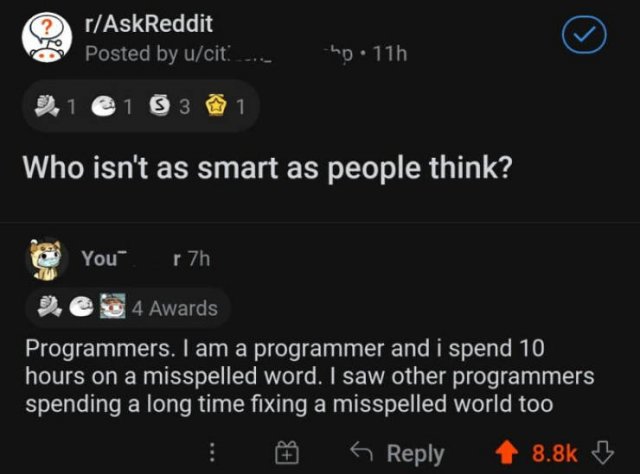 Recursion
Recursive functions
A function is recursive if the body of that function calls itself, either directly or indirectly.
Recursive functions often operate on increasingly smaller instances of a problem.





                                  Circle Limit, by M.C. Escher
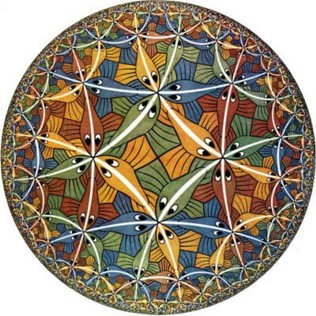 Summing Digits
What if we wanted to find out the sum of the digits in a number?
i.e. the sum of the digits in the number 2023?

2 + 0 + 2 + 3 = 7

How would we go about doing that using recursion?
The problems within the problem
2  0  2  3
Sum of these digits + This digit
The sum of the digits of 6 is simply 6.
Generally: the sum of any one-digit non-negative number is that number.
The sum of the digits of 2023 is:



Generally: the sum of a number is the sum of the first digits   (number // 10), plus the last digit (number % 10).
Summing digits without a loop
def sum_digits(n):
    """Return the sum of the digits of positive integer n.
    >>> sum_digits(6)
    6
    >>> sum_digits(2023)
    7
    """
    if n < 10:
        return n
    else:
        all_but_last = n // 10
        last = n % 10
        return sum_digits(all_but_last) + last
Anatomy of a recursive function
Base case: Evaluated without a recursive call (the smallest subproblem).
Recursive case: Evaluated with a recursive call (breaking down the problem further)
Conditional statement to decide if it's a base case
def sum_digits(n):
    if n < 10:
        return n
    else: 
        all_but_last = n // 10
        last = n % 10
        return sum_digits(all_but_last) + last
Recursive Case
Base Case
Visualizing recursion
Recursive factorial
def fact(n):
    """
    >>> fact(0)
    1
    >>> fact(4)
    24
    """
    if n == 0:
        return 1
    else:
        return n * fact(n-1)
Recursive call visualization
6
def fact(n):
    if n == 0:
        return 1
    else:
        return n * fact(n-1)

fact(3)
fact(3)
2
fact(2)
1
fact(1)
1
fact(0)
Recursion in environment diagrams
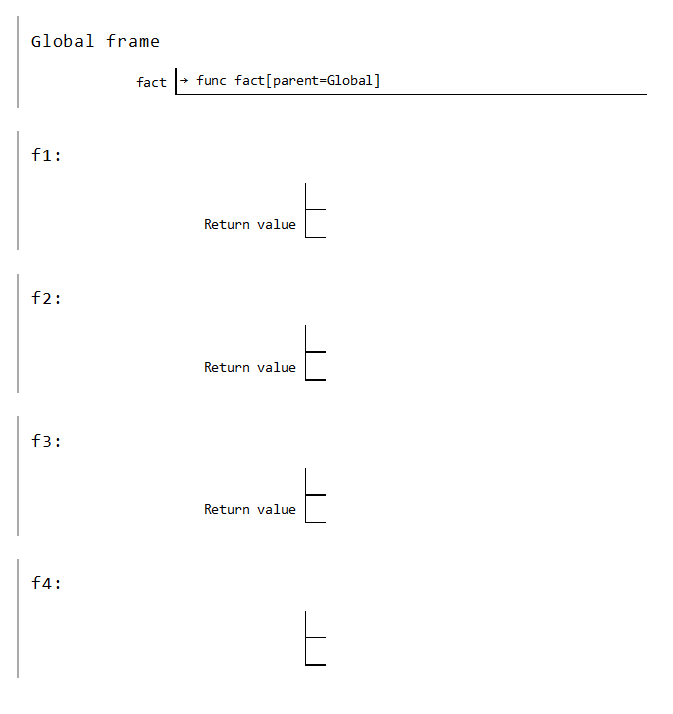 def fact(n):
    if n == 0:
        return 1
    else:
        return n * fact(n-1)

fact(3)
fact[parent=Global]
3
6
fact[parent=Global]
2
2
The same function fact is called multiple times
Different frames keep track of the different arguments in each call
n depends on the current environment
Each call to fact solves a simpler problem than the last: smaller n
fact[parent=Global]
1
1
fact[parent=Global]
0
1
Verifying recursive functions
Falling Dominos
If a million dominoes are equally spaced out and we tip the first one, will they all fall?
Verify that one domino will fall, if tipped
Assume that any given domino falling over will tip the next one over
Verify that tipping the first domino tips over the next one
The recursive leap of faith
def fact(n):
    """Returns the factorial of N."""
    if n == 0:
        return 1
    else:
        return n * fact(n-1)
Is fact implemented correctly?
Verify the base case
Treat fact as a functional abstraction!
Assume that fact(n-1) is correct (← the leap!)
Verify that fact(n) is correct
The recursive elf's promise
Imagine we're trying to compute 5!
🤔 We ask ourselves, "If I somehow knew how to compute 4!, could I compute 5!?"
💡 Yep, 5! = 5 * 4!
🧝🏽‍♀️ The fact() function promises, "hey friend, tell you what, while you're working hard on 5!, I'll compute 4! for you, and you can finish it off!"


Credit: FuschiaKnight, r/compsci
Mutual Recursion
The Luhn algorithm
Used to verify that a credit card number is valid.
From the rightmost digit, which is the check digit, moving left, double the value of every second digit; if the product of this doubling operation is greater than 9 (e.g., 7 * 2 = 14), then sum the digits of that product (e.g., 14: 1 + 4 = 5)
Take the sum of all the digits 



The Luhn sum of a valid credit card number is a multiple of 10
2
3
1+6=7
7
8
3
=30
Calculating the Luhn sum
Let's start with…
def sum_digits(n):
    if n < 10:
        return n
    else:
        last = n % 10
        all_but_last = n // 10
        return last + sum_digits(all_but_last)
        
def luhn_sum(n):
    """Returns the Luhn sum for the positive number N.
    >>> luhn_sum(2)
    2
    >>> luhn_sum(32)
    8
    >>> luhn_sum(5105105105105100)
    20
    """
Luhn sum with mutual recursion
def luhn_sum(n):
    if n < 10:
        return n
    else:
        last = n % 10
        all_but_last = n // 10
        return last + luhn_sum_double(all_but_last)
        
def luhn_sum_double(n):
    last = n % 10
    all_but_last = n // 10
    luhn_digit = sum_digits(last * 2)
    if n < 10:
        return luhn_digit
    else:
        return luhn_digit + luhn_sum(all_but_last)
Recursion and Iteration
Recursion vs. iteration
def fact(n):
    if n == 0:
        return 1
    else:
        return n * fact(n-1)
def fact(n):
  total = 1
  while n > 0:
    total *= n
    n -= 1
  return total
Converting recursion to iteration
Can be tricky: Iteration is a special case of recursion.
Figure out what state must be maintained by the iterative function.
def sum_digits(n):
    if n < 10:
        return n
    else:
        all_but_last = n // 10
        last = n % 10
    return sum_digits(all_but_last) + last
def sum_digits(n):
    digit_sum = 0
    while n > 0:
        last = n % 10
        n = n // 10
        digit_sum += last
    return digit_sum
Converting iteration to recursion
More formulaic: Iteration is a special case of recursion.
The state of an iteration can be passed as arguments.
def sum_digits(n):
    digit_sum = 0
    while n > 0:
        last = n % 10
        n = n // 10
        digit_sum += last
    return digit_sum
def sum_digits(n, digit_sum):
    if n == 0:
        return digit_sum
    else:
        last = n % 10
        all_but_last = n // 10
        return sum_digits(all_but_last, digit_sum + last)